TRƯỜNG TIỂU HỌC NAM SƠN
CHÀO MỪNG CÁC THẦY CÔ GIÁO ĐẾN DỰ CHUYÊN ĐỀ KHỐI 4 
NĂM HỌC: 2024- 2025
LUYỆN TỪ VÀ CÂU: ĐỘNG TỪ
Giáo viên: Chu Thị Ngọc Oanh
Lớp: 4A3
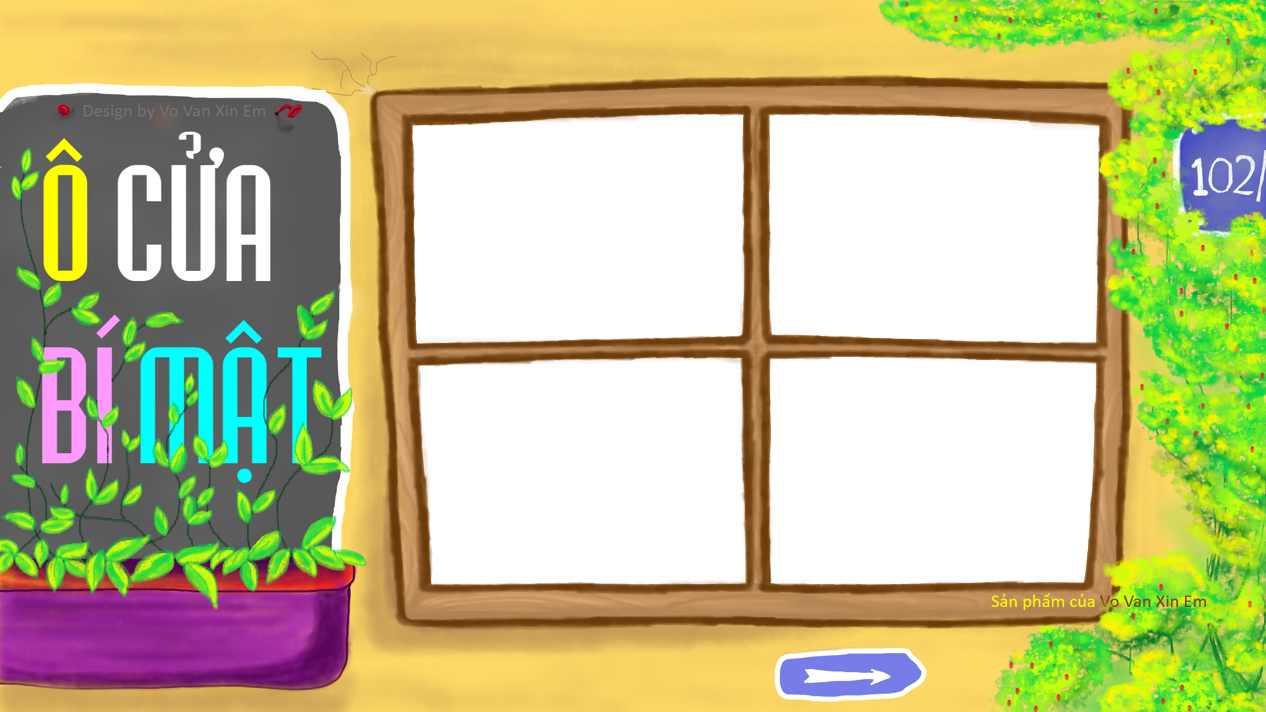 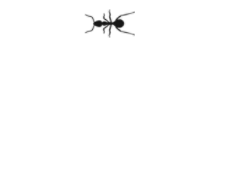 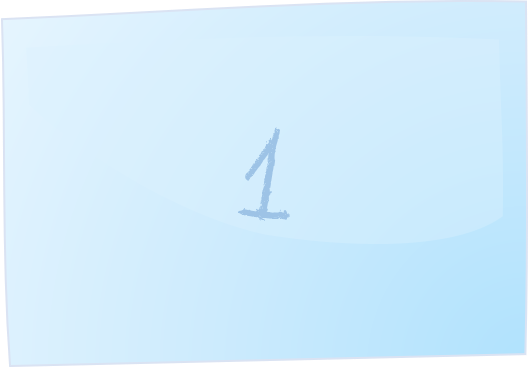 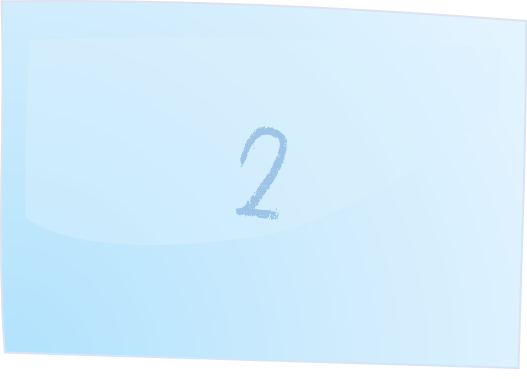 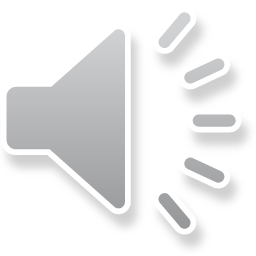 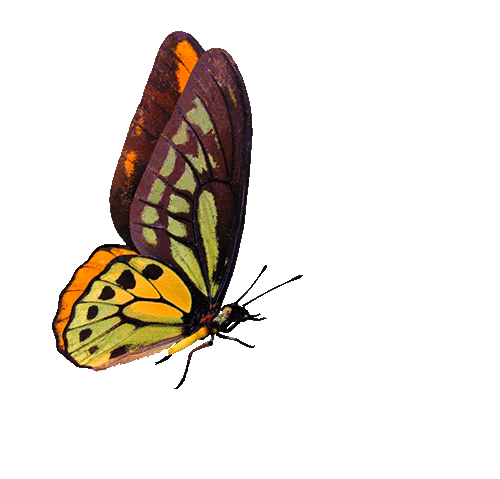 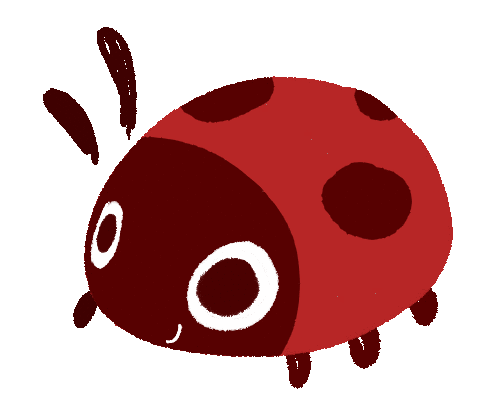 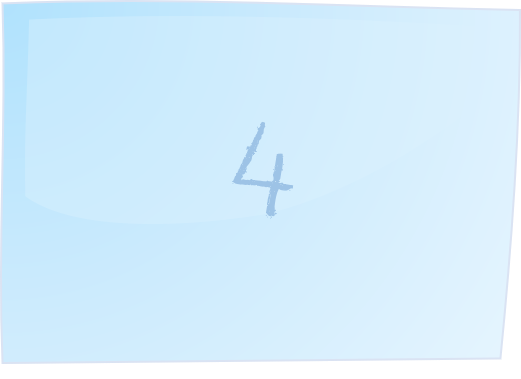 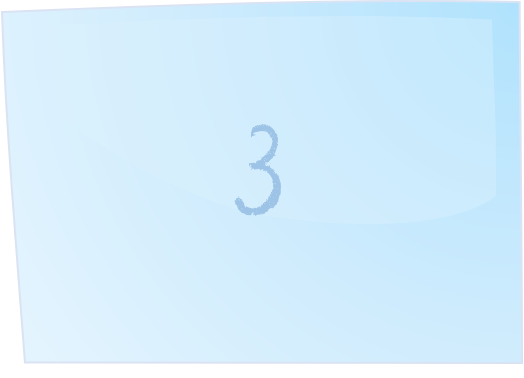 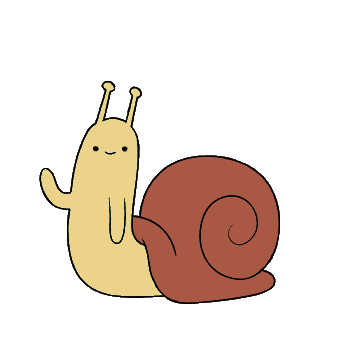 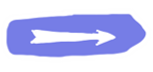 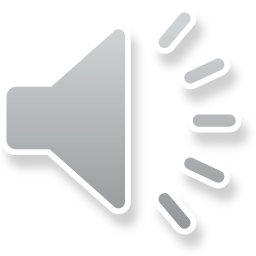 Câu hỏi số 1:
 Hãy nêu quy tắc viết tên của cơ quan, tổ chức?
Đáp án: Viết hoa chữ cái đầu của từng bộ phận tạo thành tên.
Câu hỏi số 2: Tên trường học của bạn được viết đúng là:
Trường tiểu học Nam Sơn.
Trường Tiểu học Nam Sơn.
Trường Tiểu Học Nam Sơn.
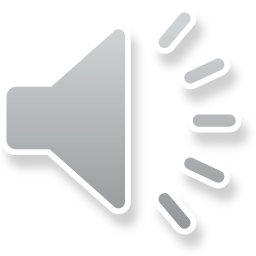 Đáp án: B. Trường Tiểu học Nam Sơn
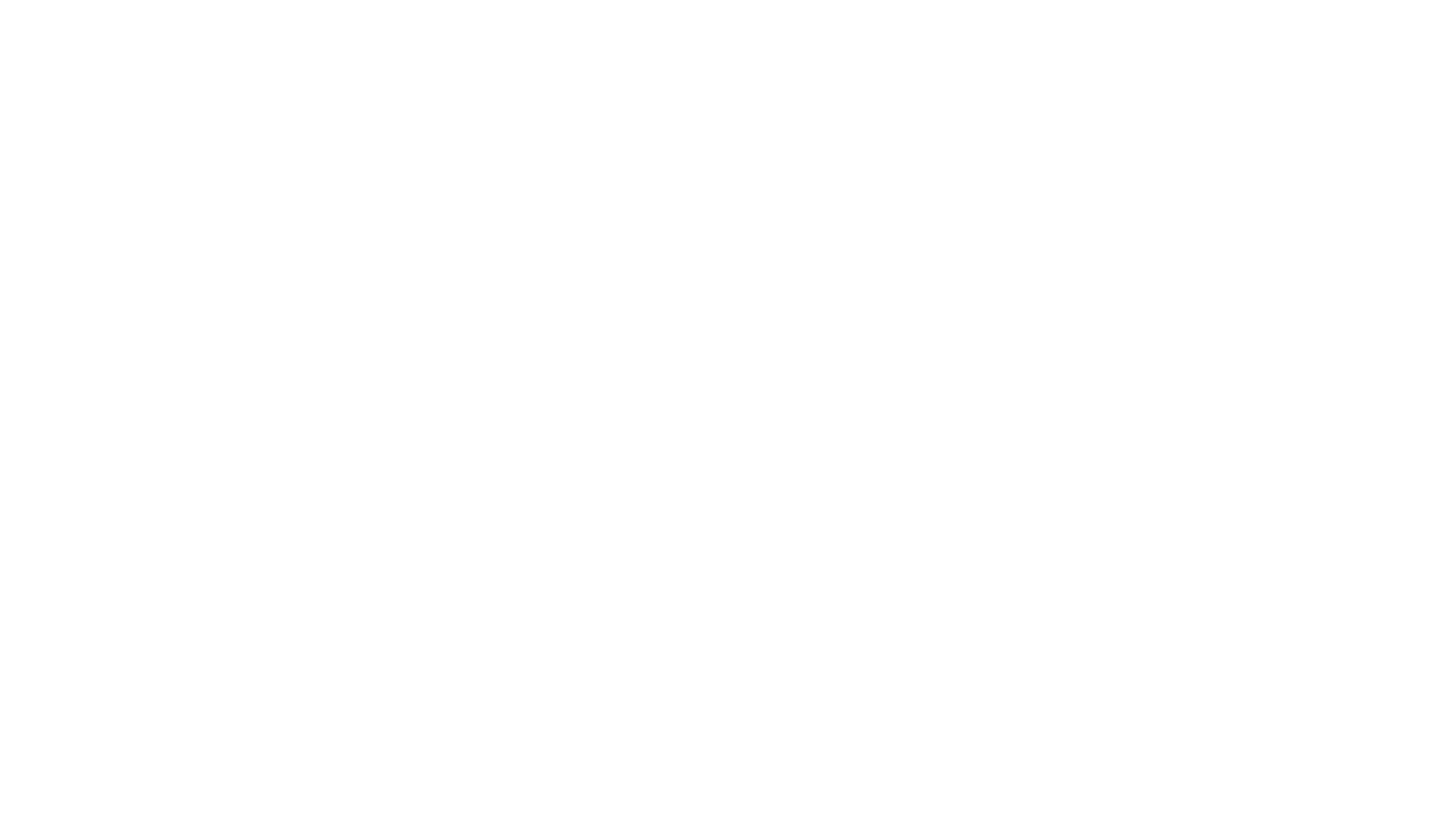 Câu hỏi số 4 : Tên tổ chức nào sau đây viết đúng?
Đội Thiếu niên Tiền phong Hồ Chí Minh.
Đoàn thanh niên cộng sản Hồ Chí Minh.
Hội Cựu Chiến Binh Huyện Đức Trọng.
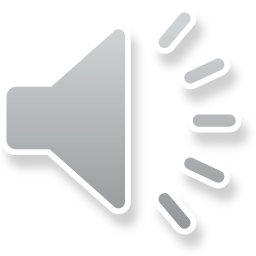 Đáp án: A. Đội Thiếu niên Tiền phong Hồ Chí Minh.
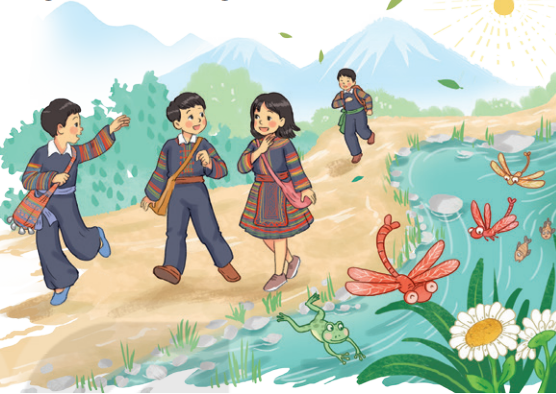 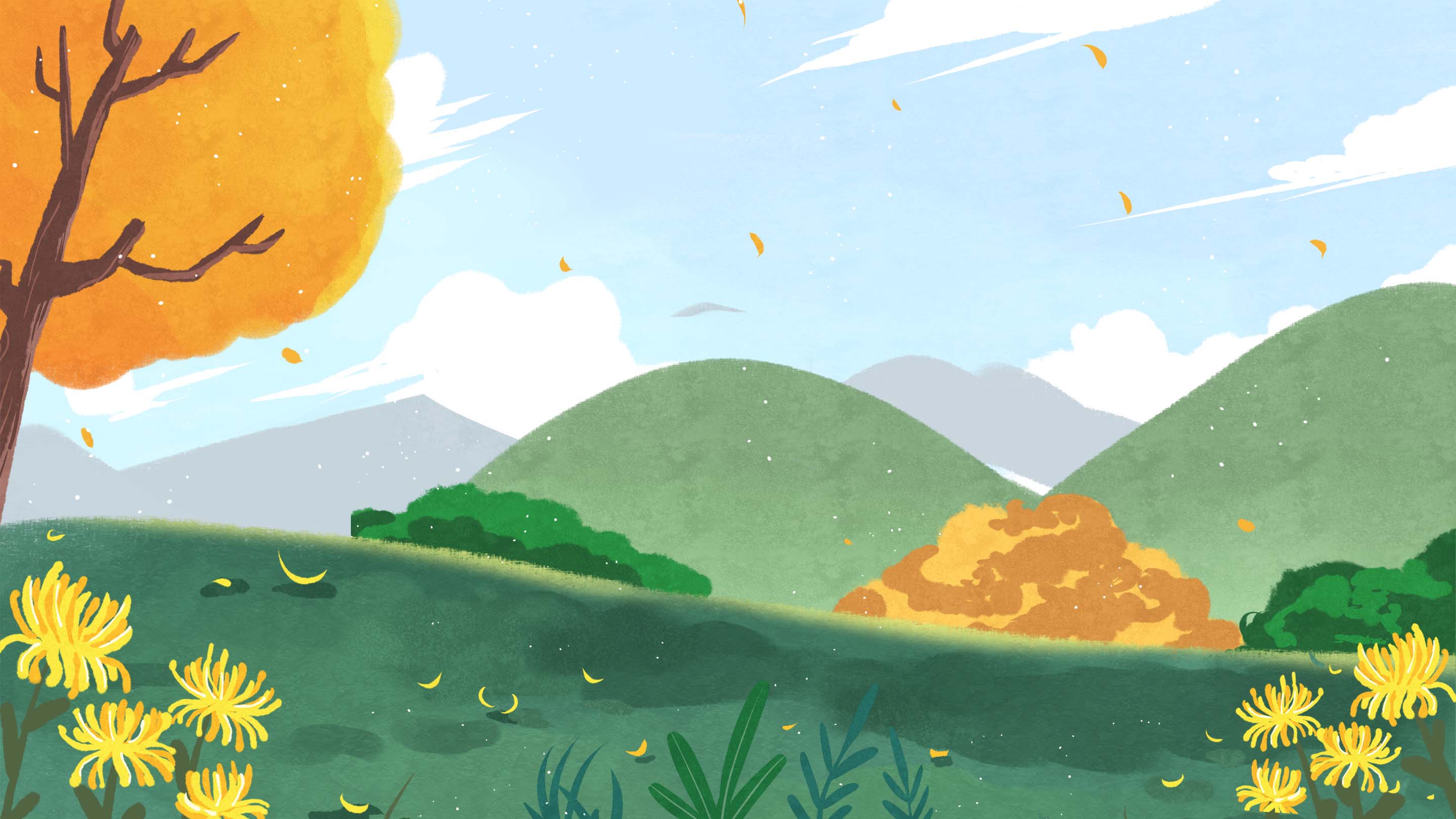 Bài 1: Tìm từ chỉ hoạt động thích hợp với người và vật trong tranh.
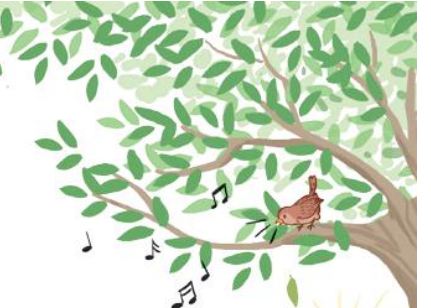 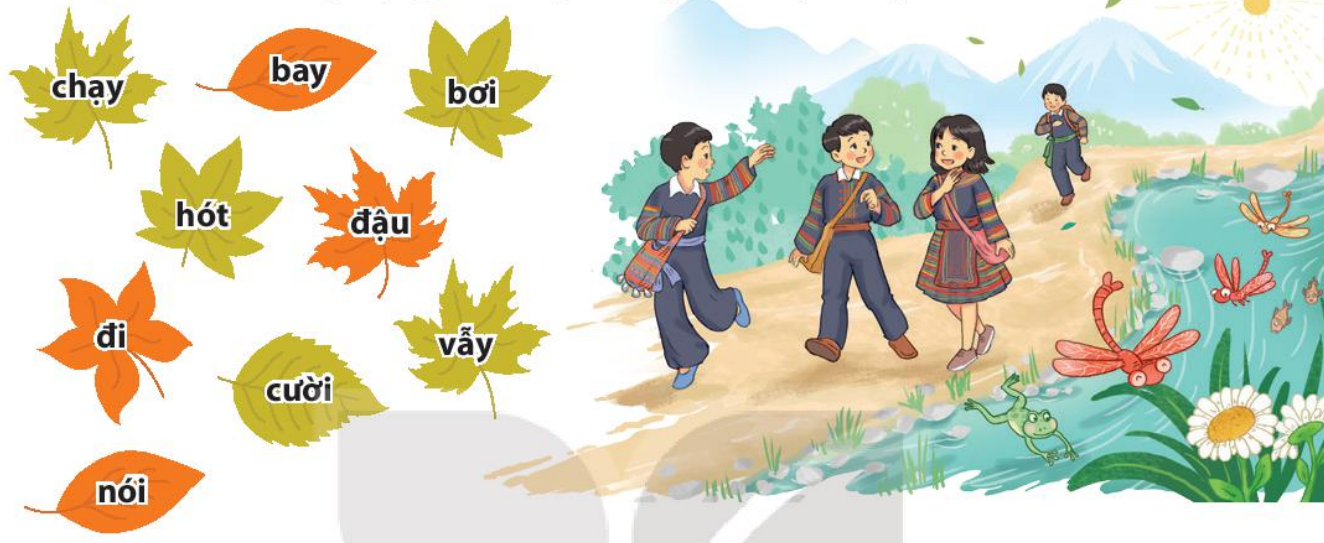 [Speaker Notes: Hương Thảo – Zalo 0972.115.126 – Các nick khác đều là giả mạo, ăn cắp chất xám]
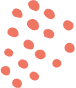 Thực hiện yêu cầu  bài 1, sách TV trang 41.
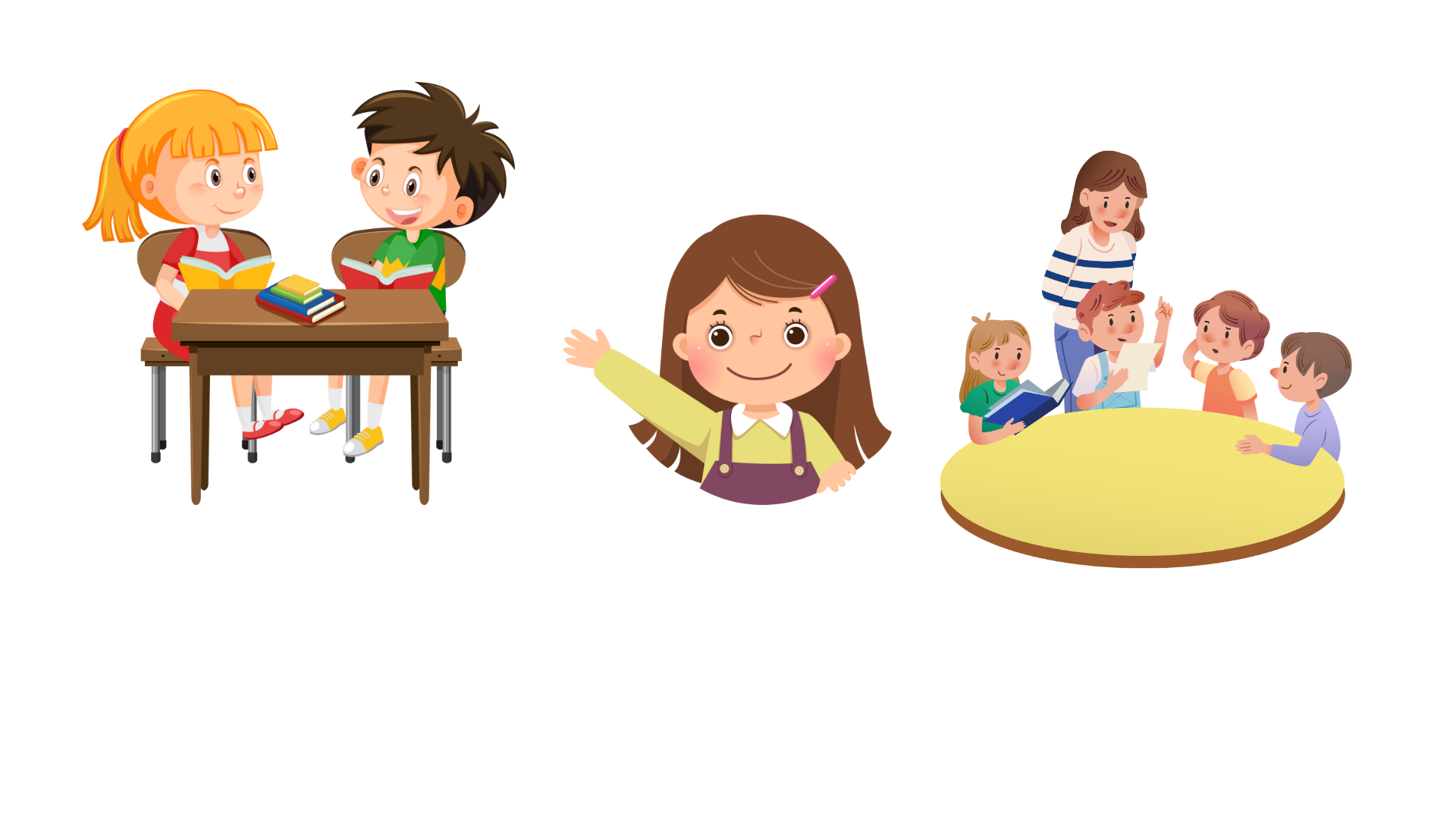 Thảo luận nhóm đôi (2 phút)
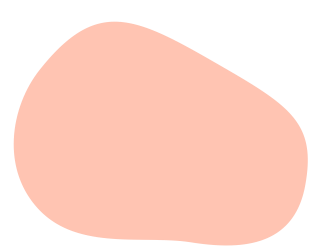 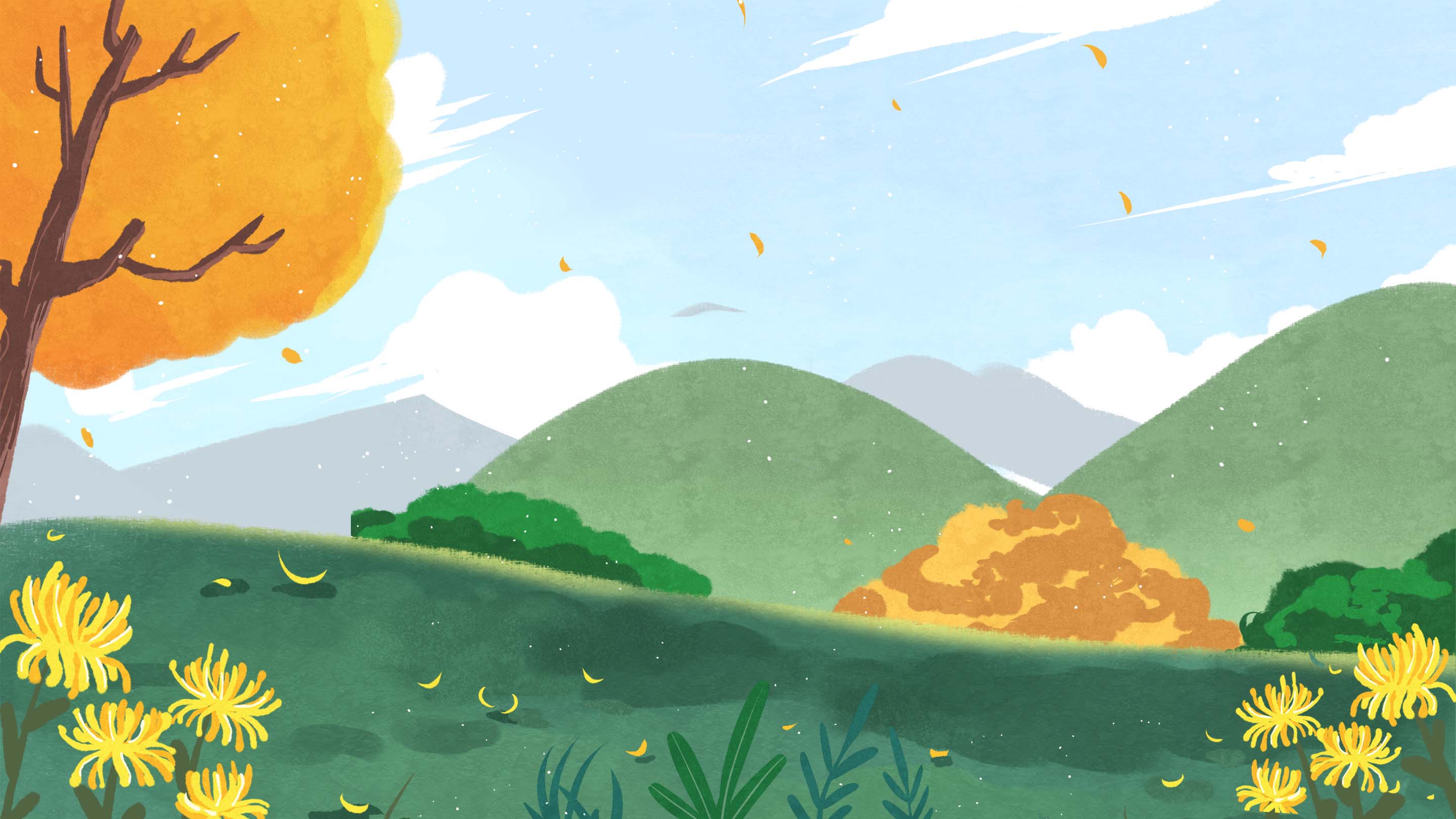 Bài 1: Tìm từ chỉ hoạt động thích hợp với người và vật trong tranh.
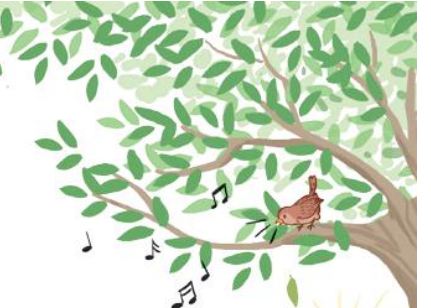 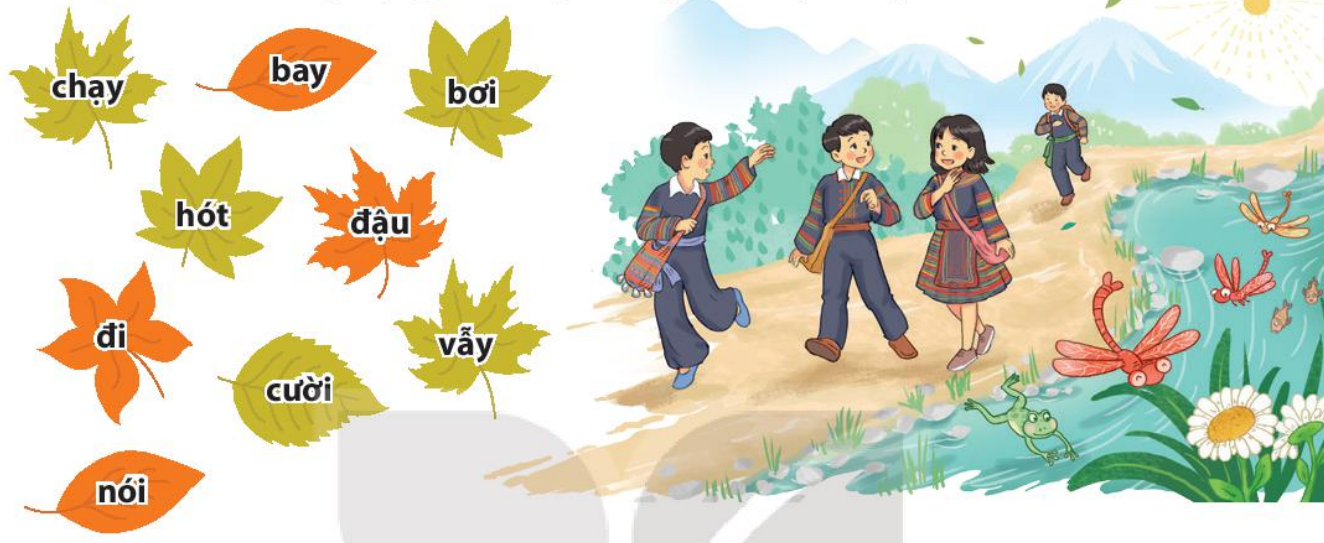 [Speaker Notes: Hương Thảo – Zalo 0972.115.126 – Các nick khác đều là giả mạo, ăn cắp chất xám]
Bài 1: Tìm từ chỉ hoạt động thích hợp với người và vật trong tranh.
gọi
bước
nhảy
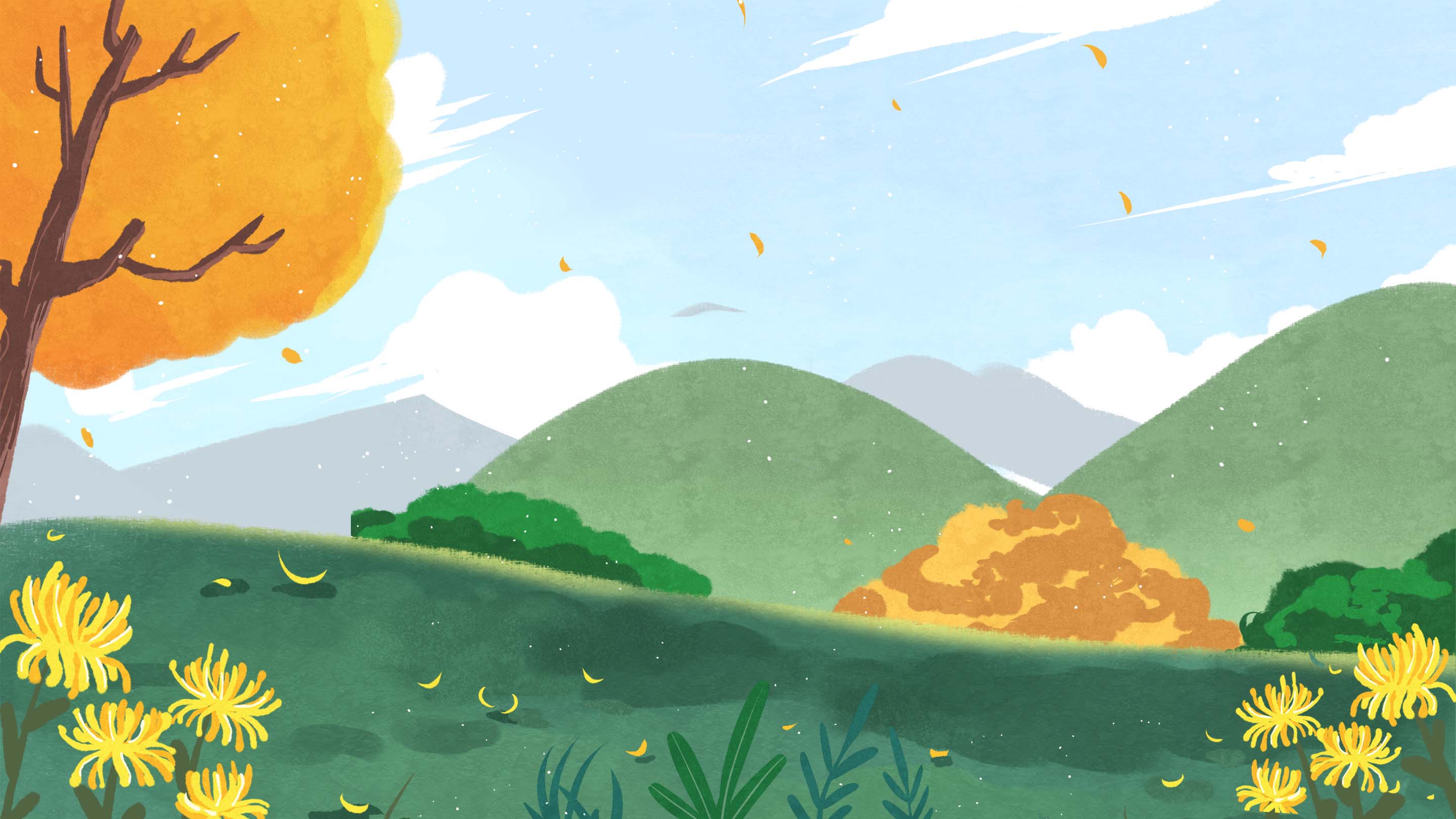 2. Các từ in đậm trong đoạn thơ dưới đây có điểm gì chung?
Trời xanh mà tôi yêu
Trời xanh ấy mang theo
Cả nỗi lo nỗi sợ:
Tôi lo bão lo gió
Tôi sợ cắt sợ diều
Thoáng bóng nó nơi nào
Tôi nấp ngay cánh mẹ...
(Xuân Quỳnh)
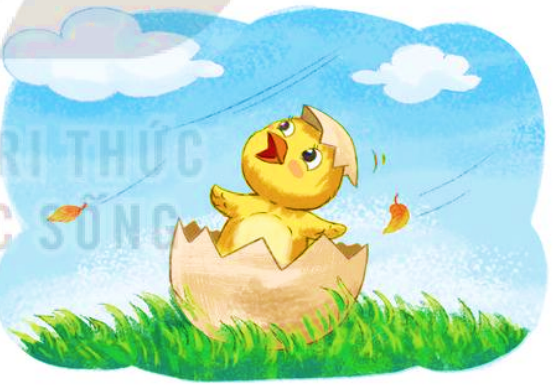 (2 PHÚT)
Thực hiện yêu cầu  bài 2, sách TV trang 41.
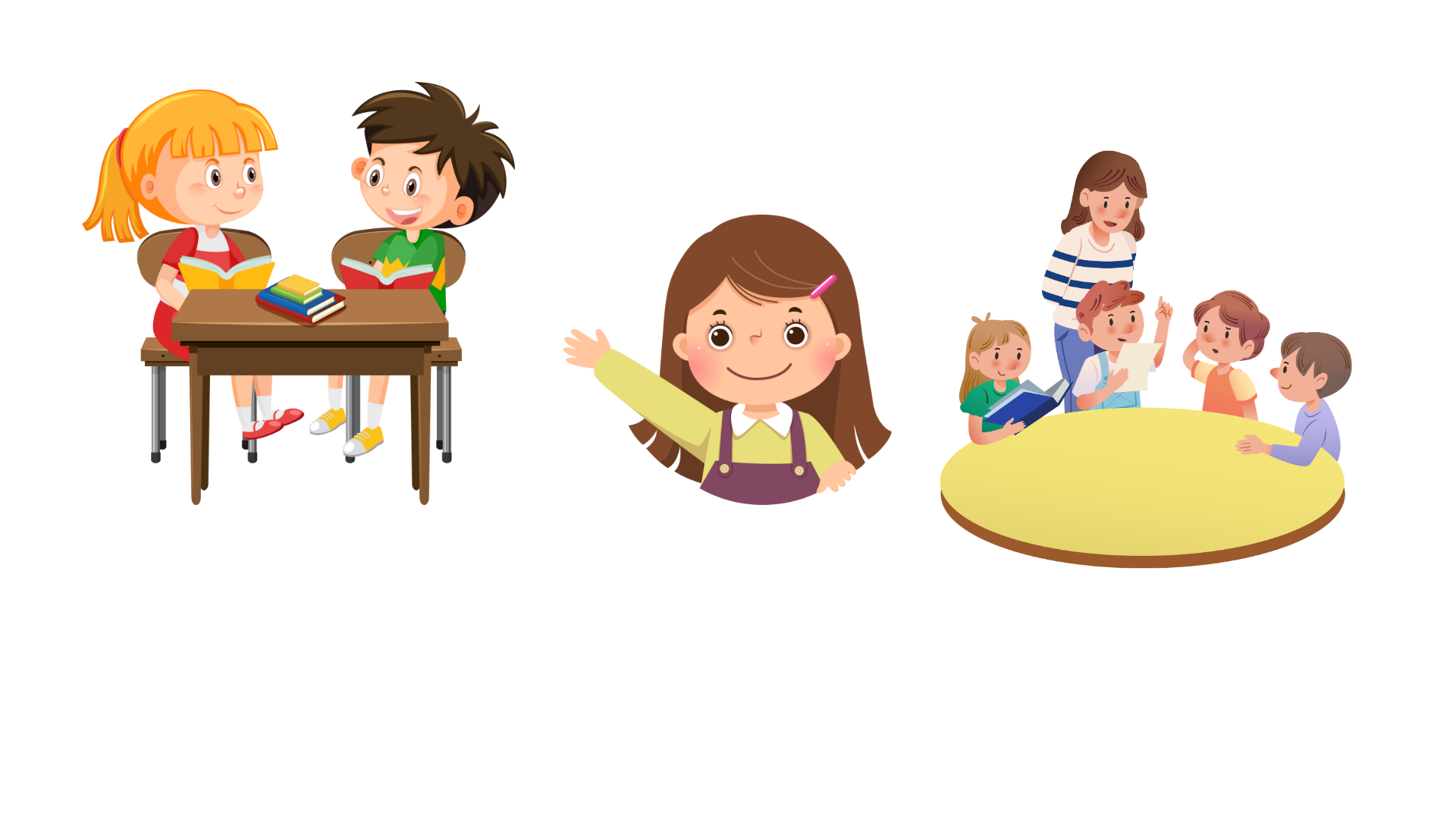 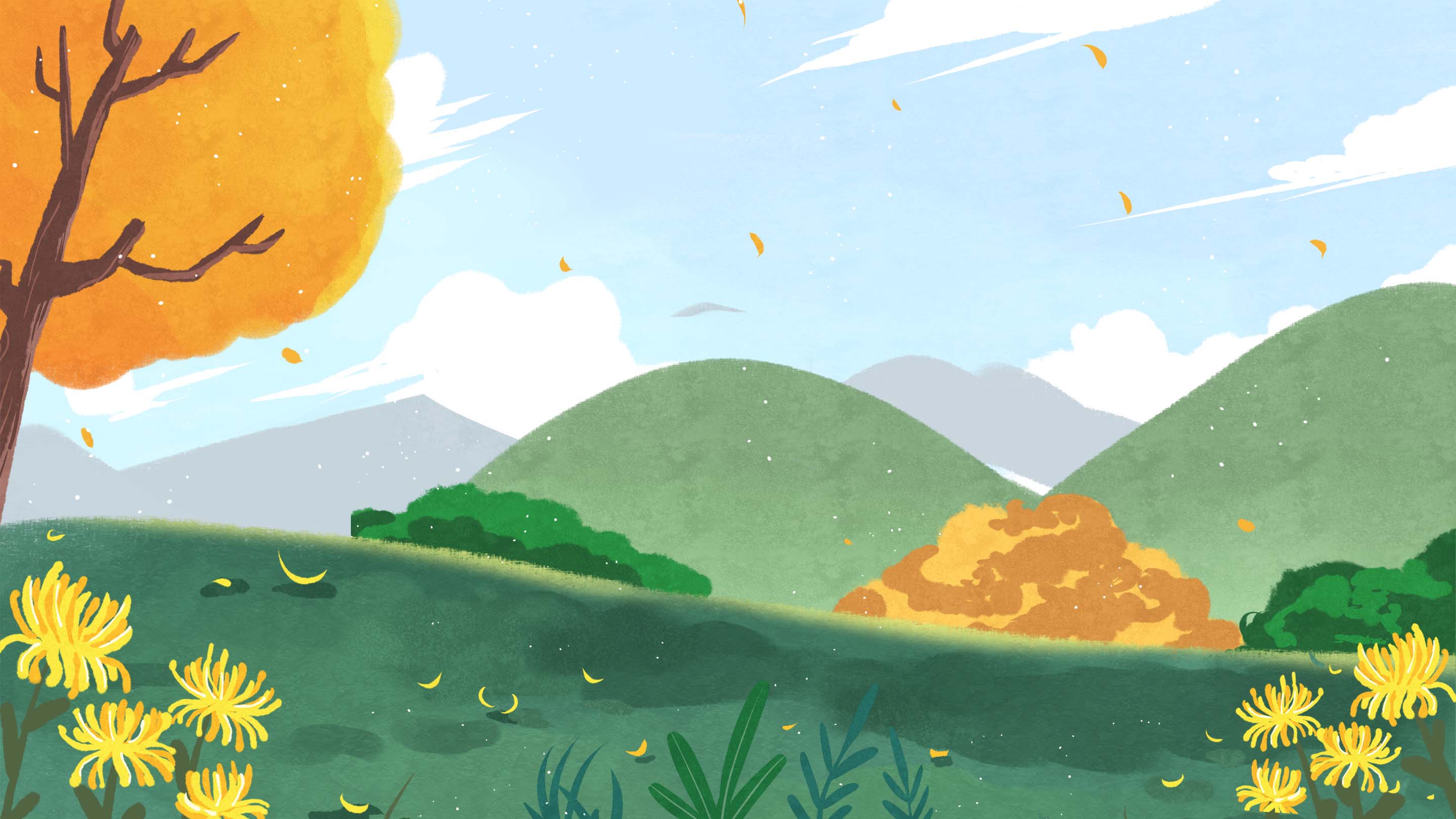 2. Các từ in đậm trong đoạn thơ dưới đây có điểm gì chung?
Trời xanh mà tôi yêu
Trời xanh ấy mang theo
Cả nỗi lo nỗi sợ:
Tôi lo bão lo gió
Tôi sợ cắt sợ diều
Thoáng bóng nó nơi nào
Tôi nấp ngay cánh mẹ...
(Xuân Quỳnh)
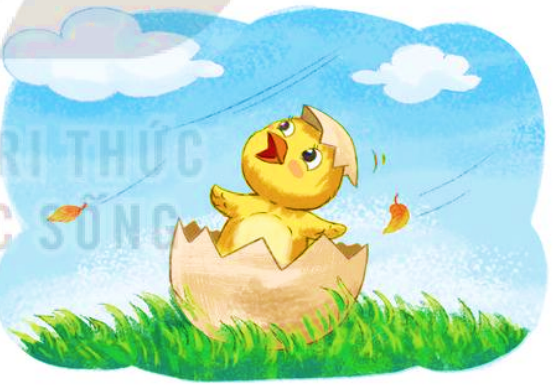 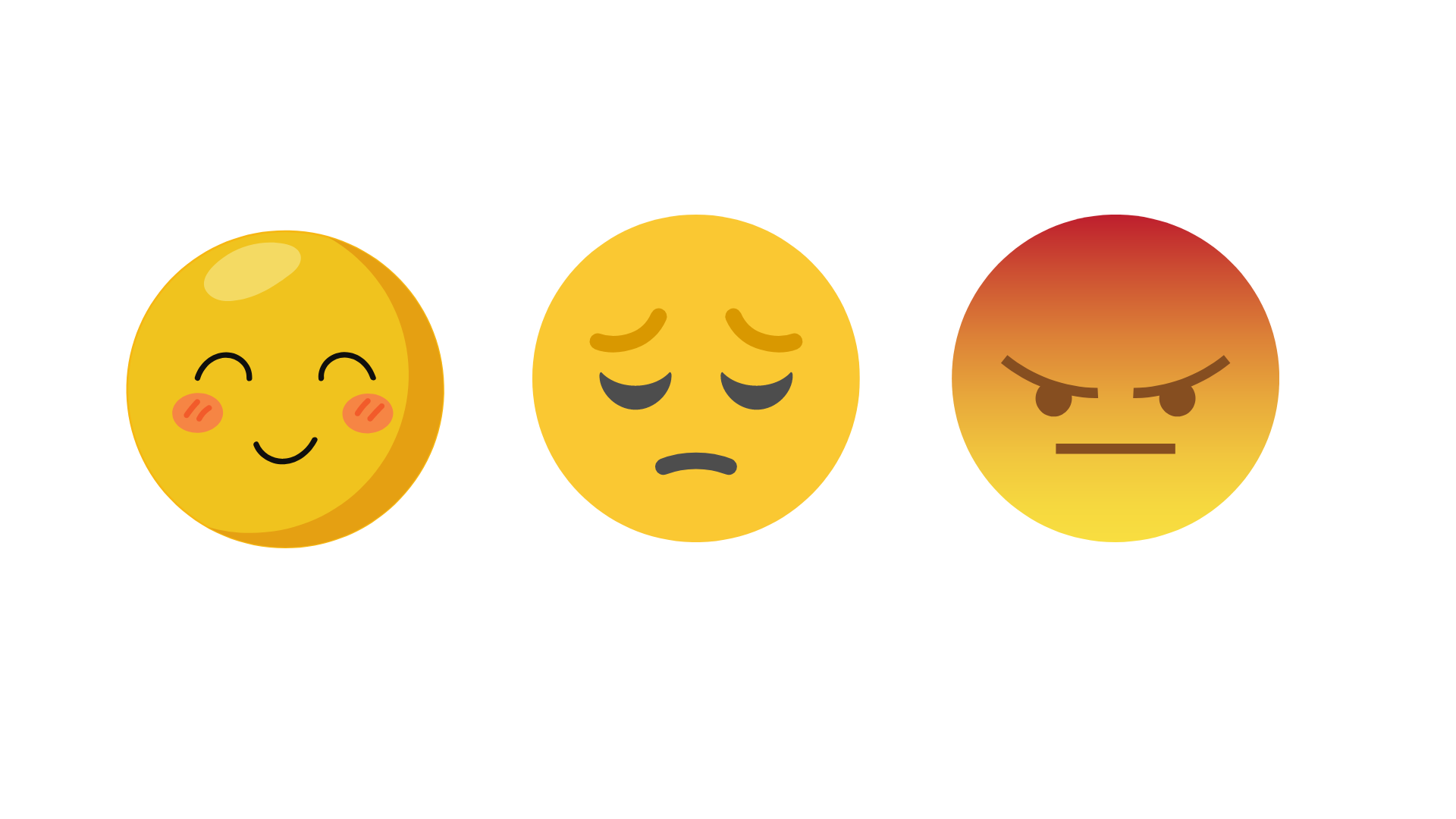 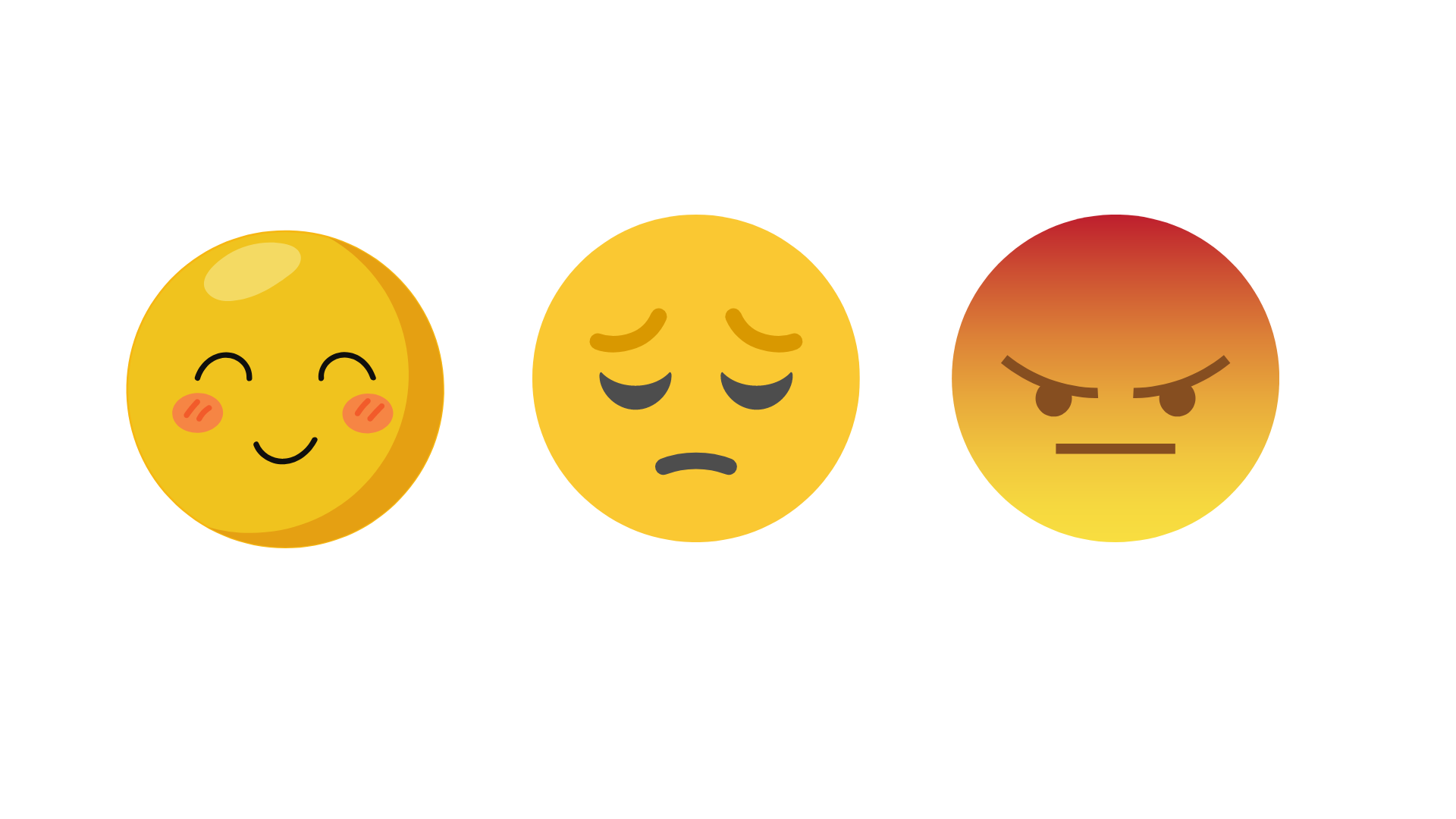 BUỒN
VUI
TỨC GIẬN
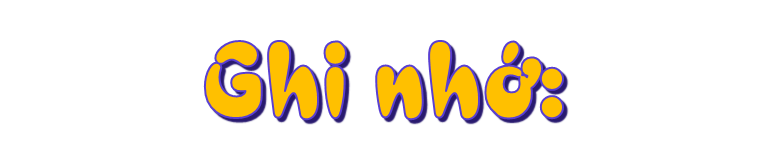 Động từ là từ chỉ hoạt động, trạng thái của sự vật.
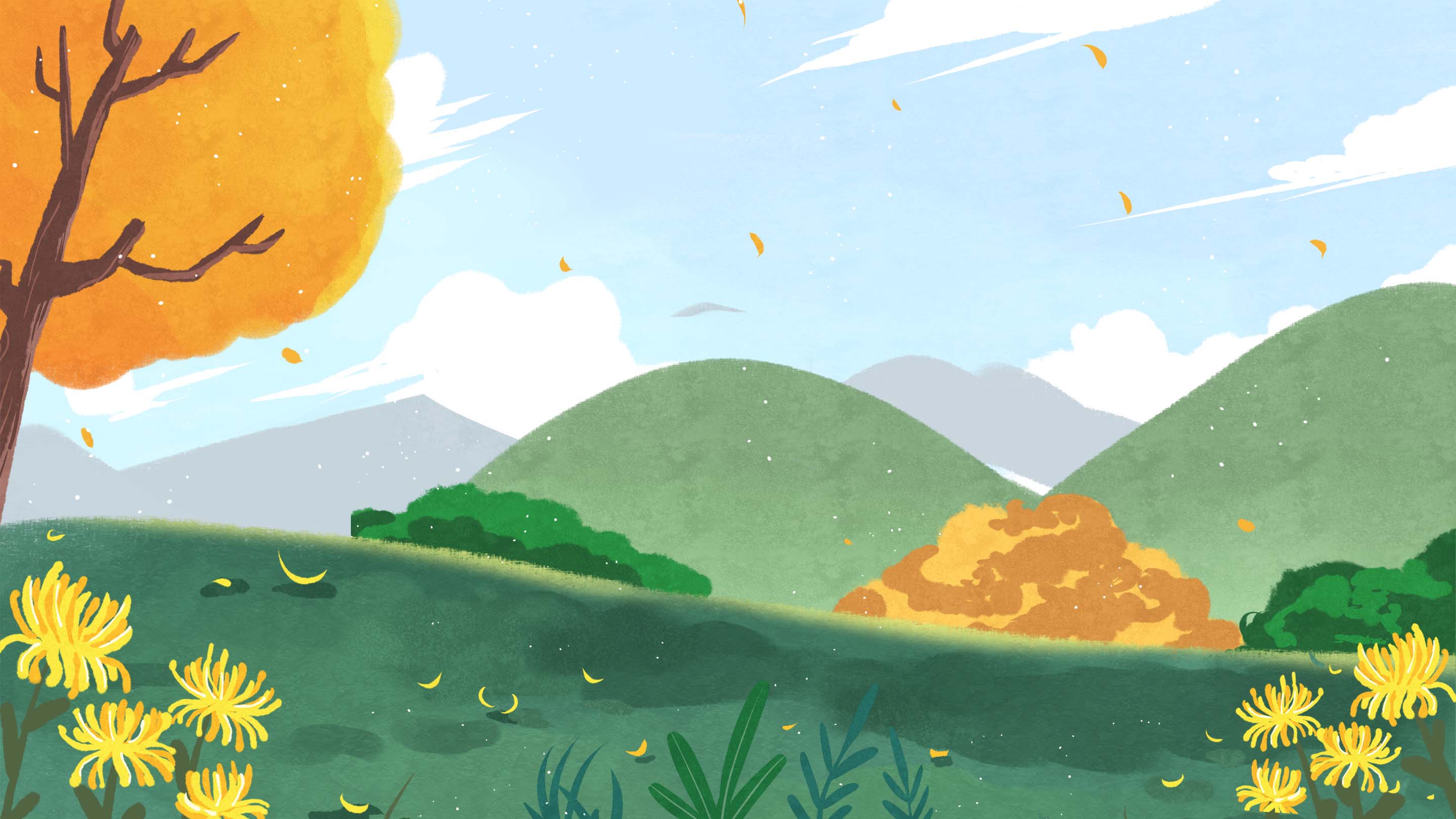 3. Tìm động từ trong các câu tục ngữ dưới đây:
a. Yêu trẻ, trẻ đến nhà. 
b. Thương người như thể thương thân.
c. Uống nước nhớ nguồn. 
d. Đi một ngày đàng, học một sàng khôn.
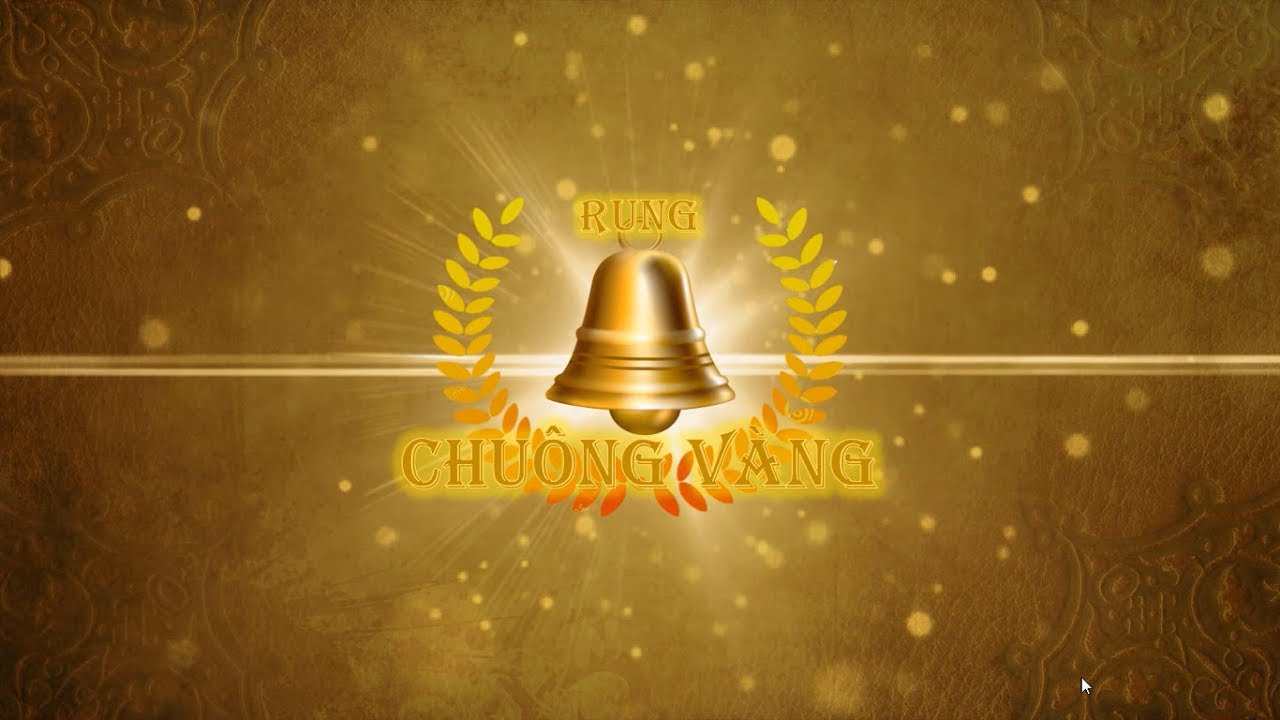 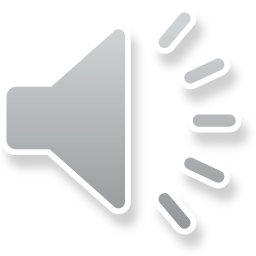 Bắt Đầu
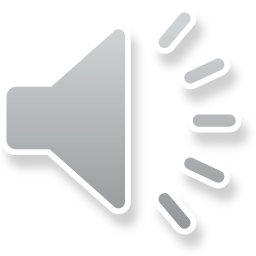 Rung chuông vàng
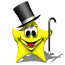 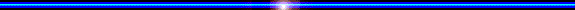 C©u hái 1
Tìm động từ trong câu tục ngữ?
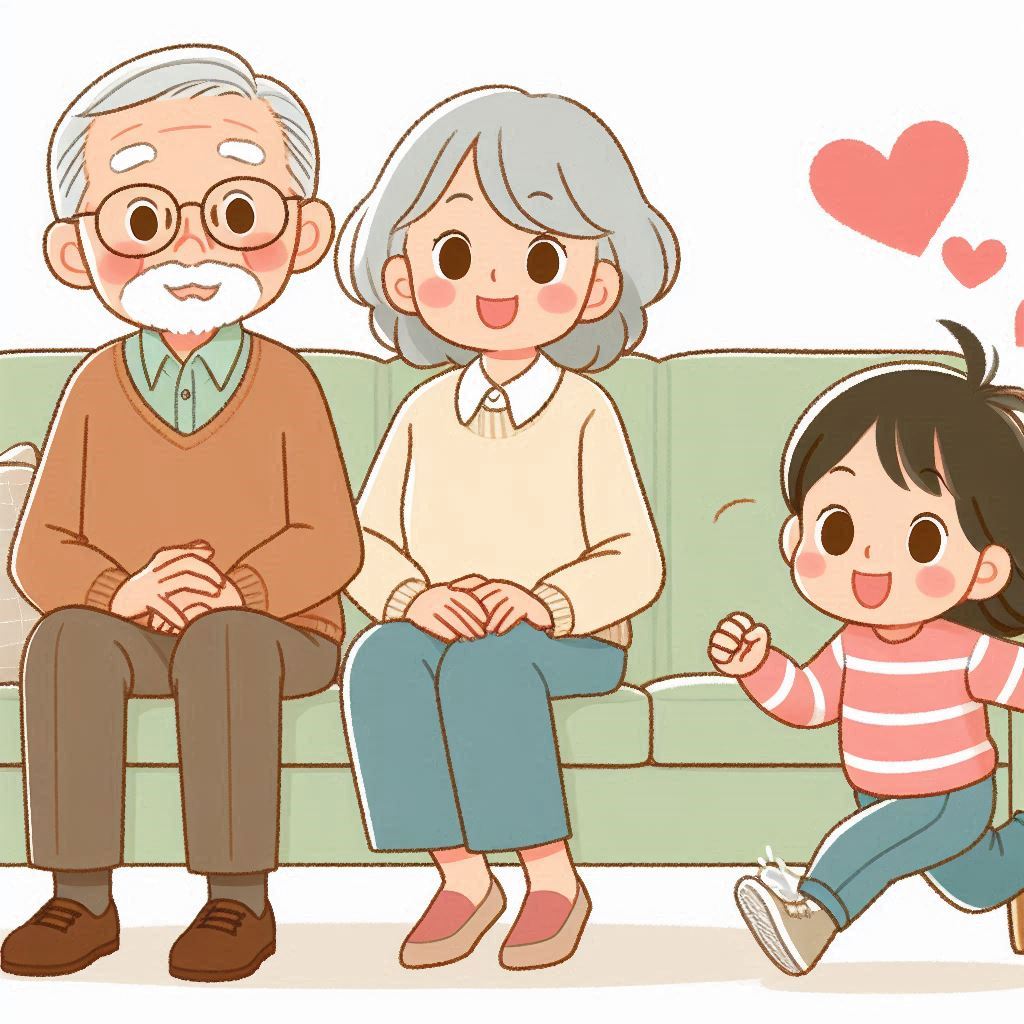 Yêu trẻ , trẻ đến nhà.
Đáp án: Yêu, đến
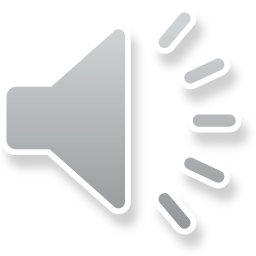 Rung chuông vàng
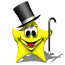 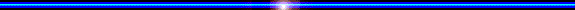 C©u hái 2
Tìm động từ trong câu tục ngữ?
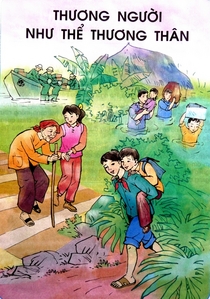 Thương người như thể thương thân.
Đáp án: Thương
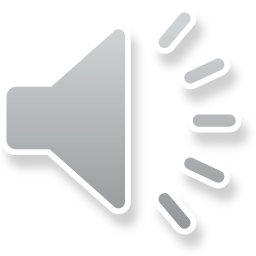 Rung chuông vàng
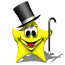 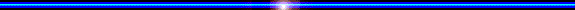 C©u hái 3
Tìm động từ trong câu tục ngữ?
Uống nước nhớ nguồn.
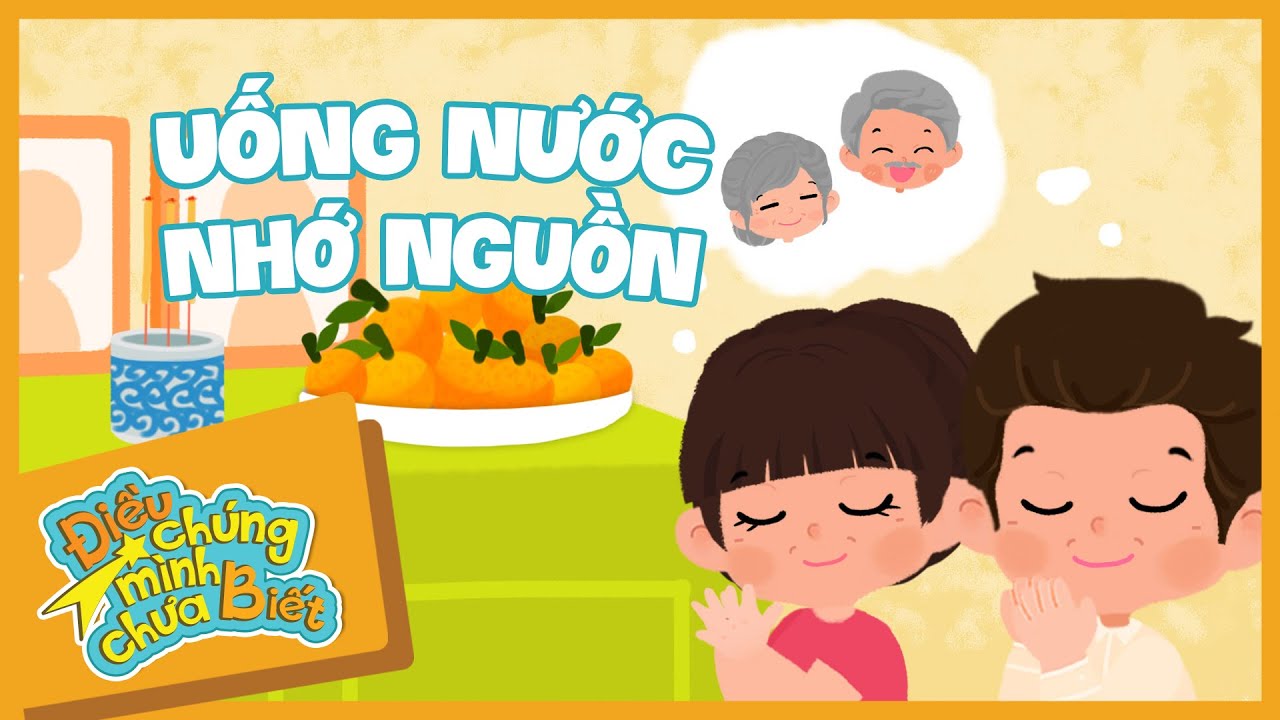 Đáp án: Uống, nhớ
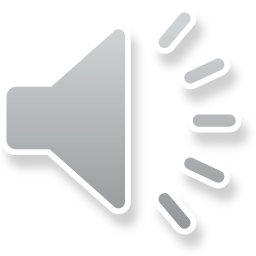 Rung chuông vàng
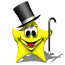 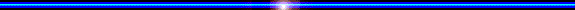 C©u hái 4
Tìm động từ trong câu tục ngữ?
Đi một ngày đàng, học một sàng khôn.
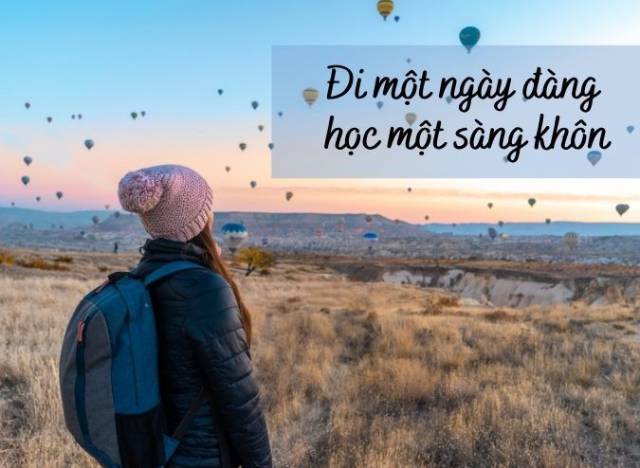 Đáp án: Đi, học
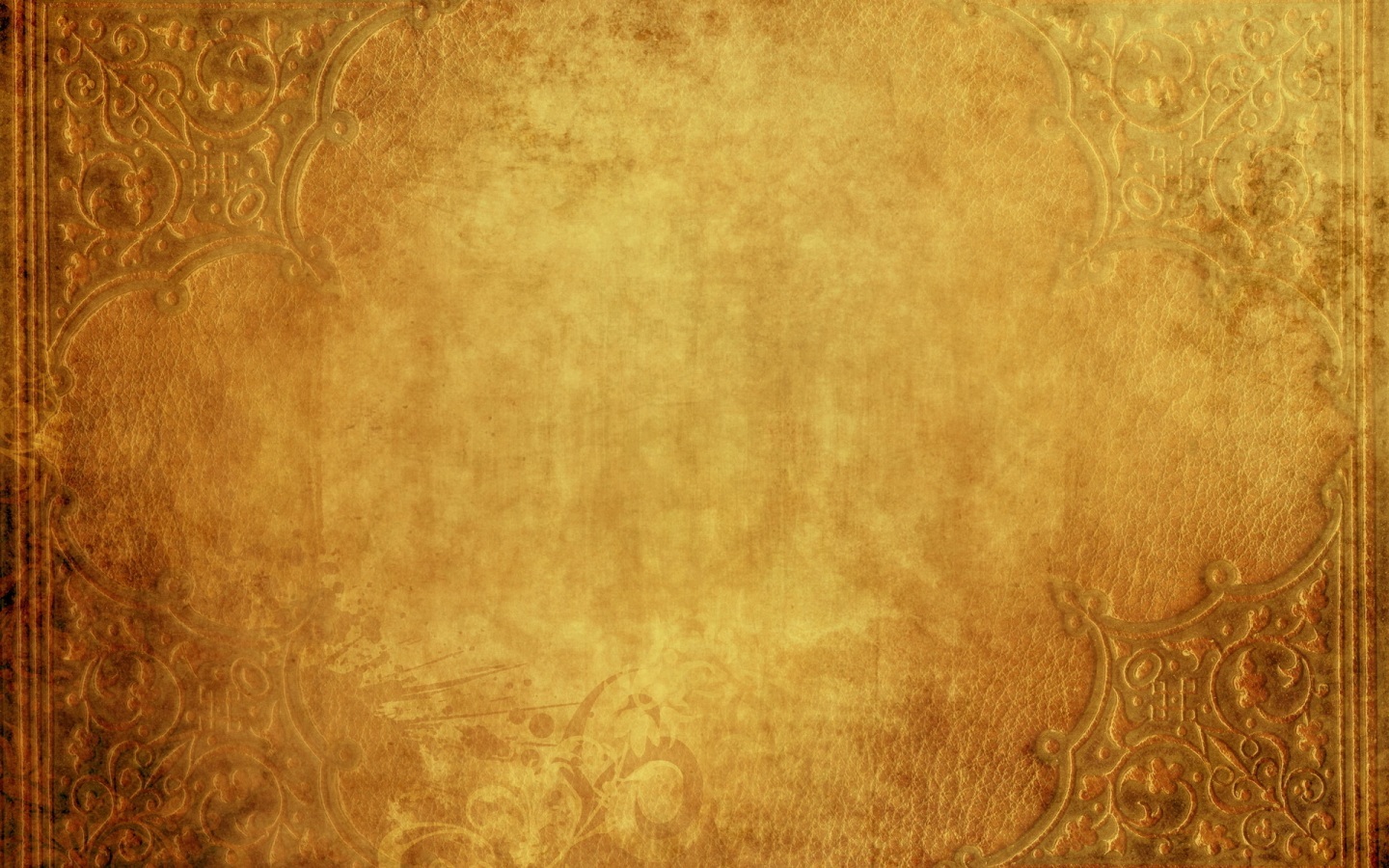 RUNG CHUÔNG VÀNG
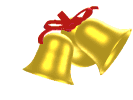 nguyenngocduong.vn
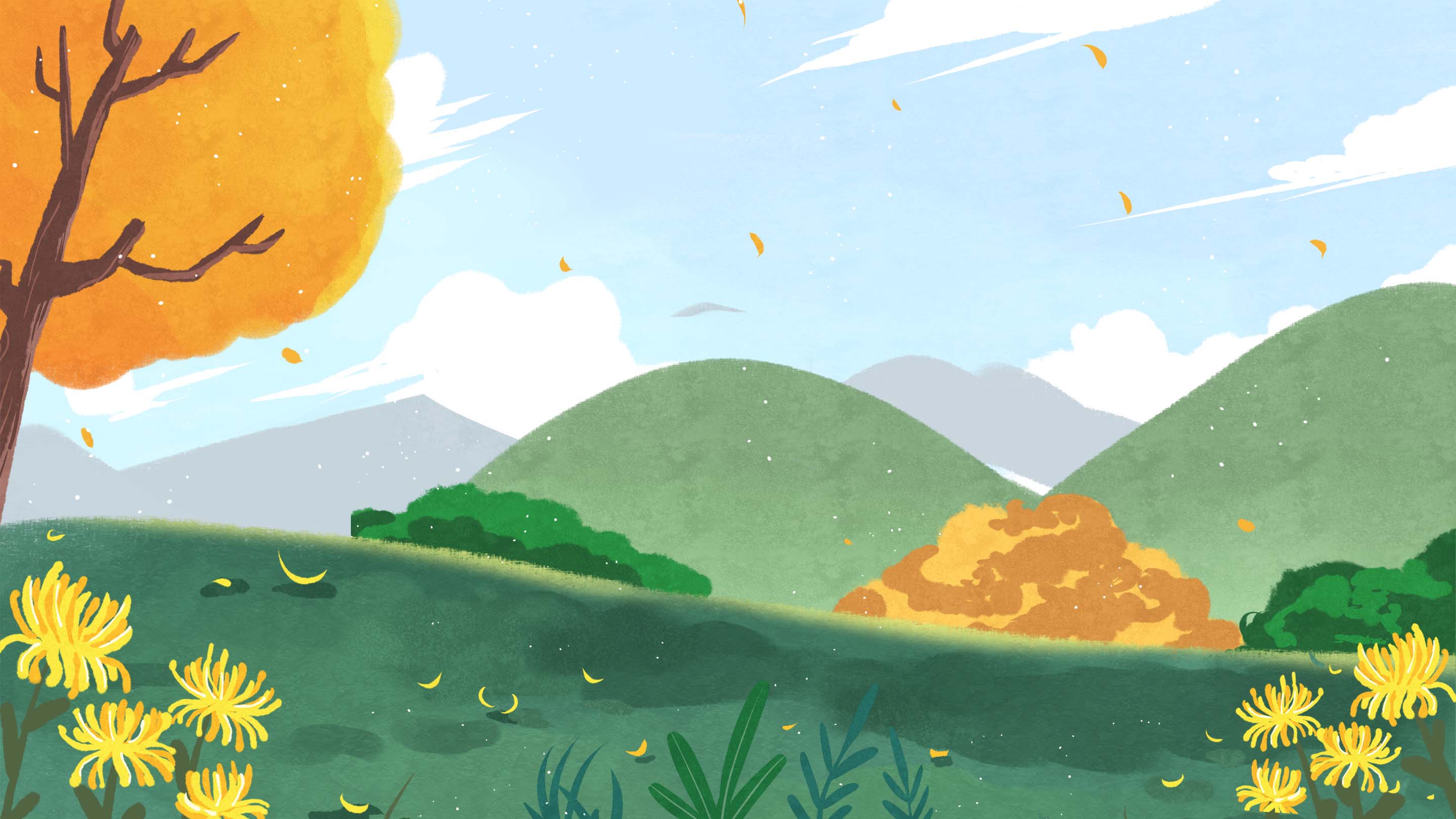 3. Tìm động từ trong các câu tục ngữ dưới đây:
a. Yêu trẻ, trẻ đến nhà. 
b. Thương người như thể thương thân.
c. Uống nước nhớ nguồn. 
d. Đi một ngày đàng, học một sàng khôn.
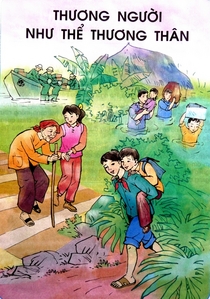 Yêu trẻ, trẻ đến nhà
Thương người như thể thương thân
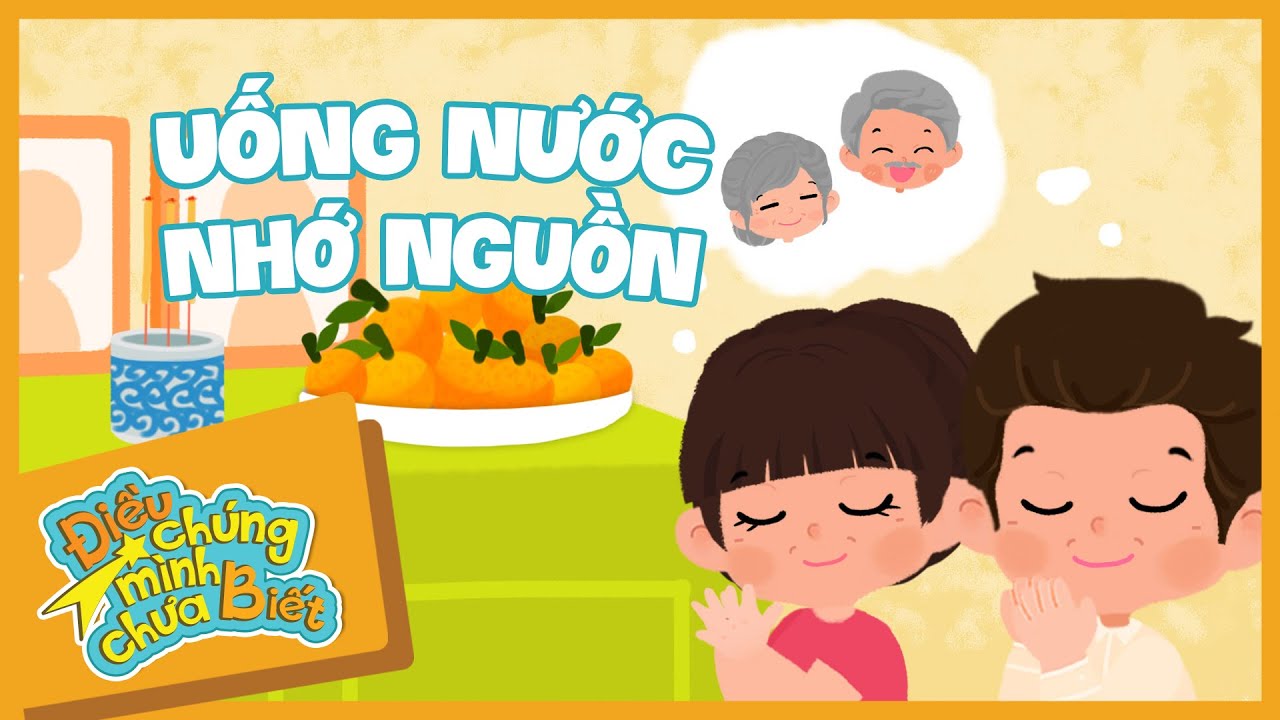 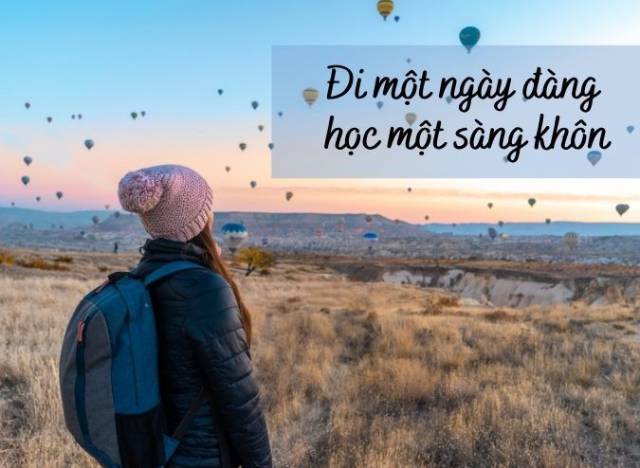 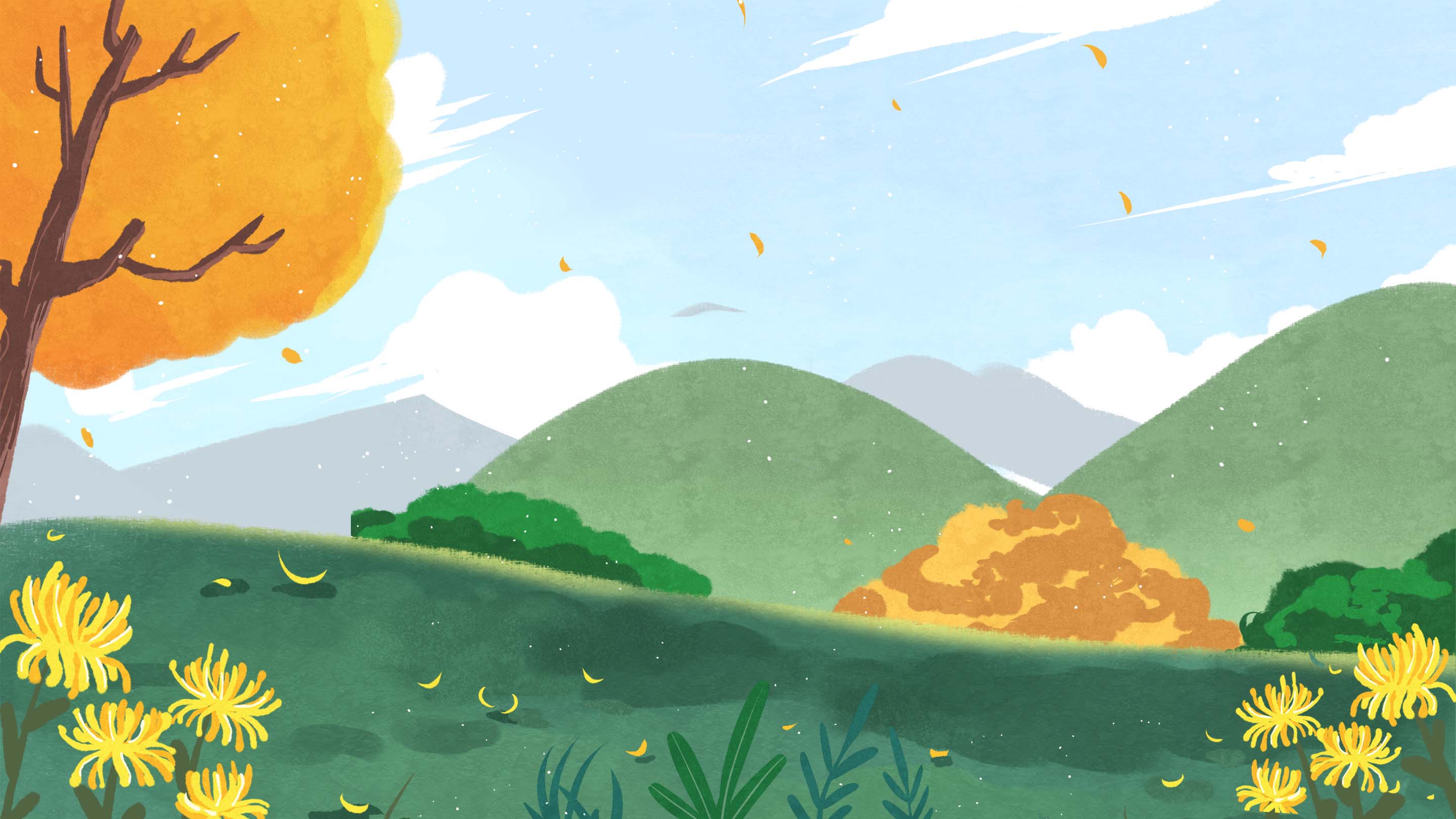 Bài 4: Dựa vào tranh ở bài 1, đặt câu có chứa 1- 2 động từ.
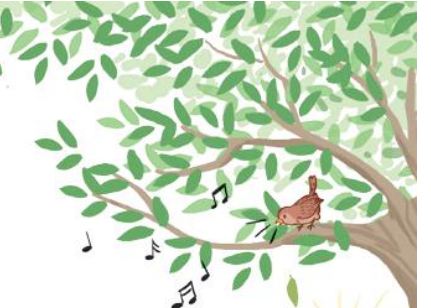 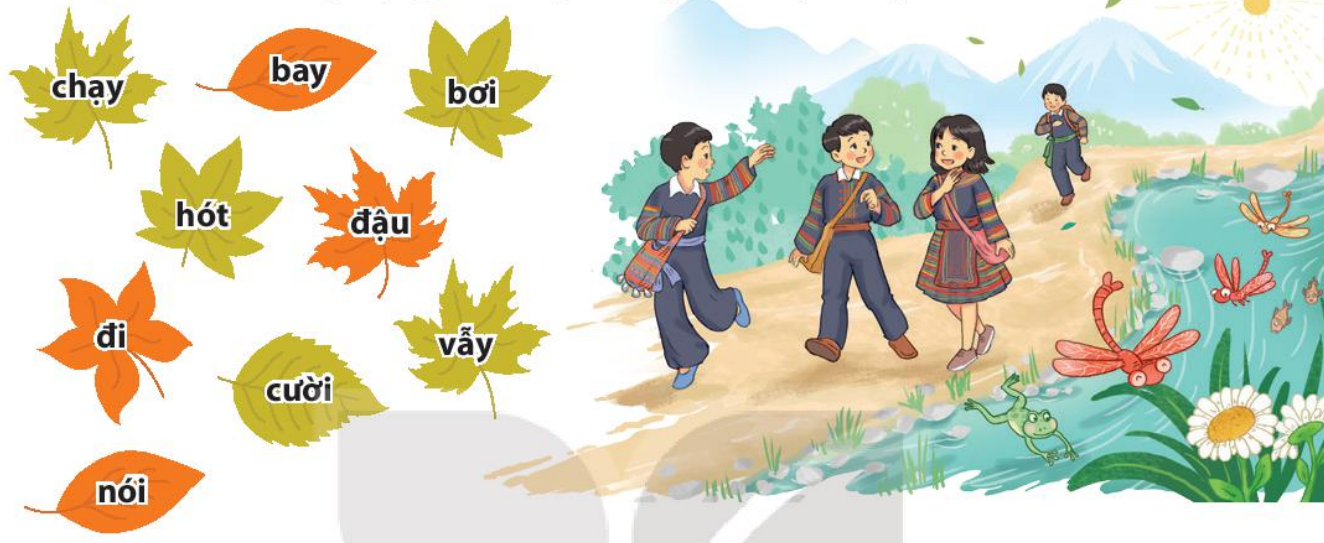 [Speaker Notes: Hương Thảo – Zalo 0972.115.126 – Các nick khác đều là giả mạo, ăn cắp chất xám]
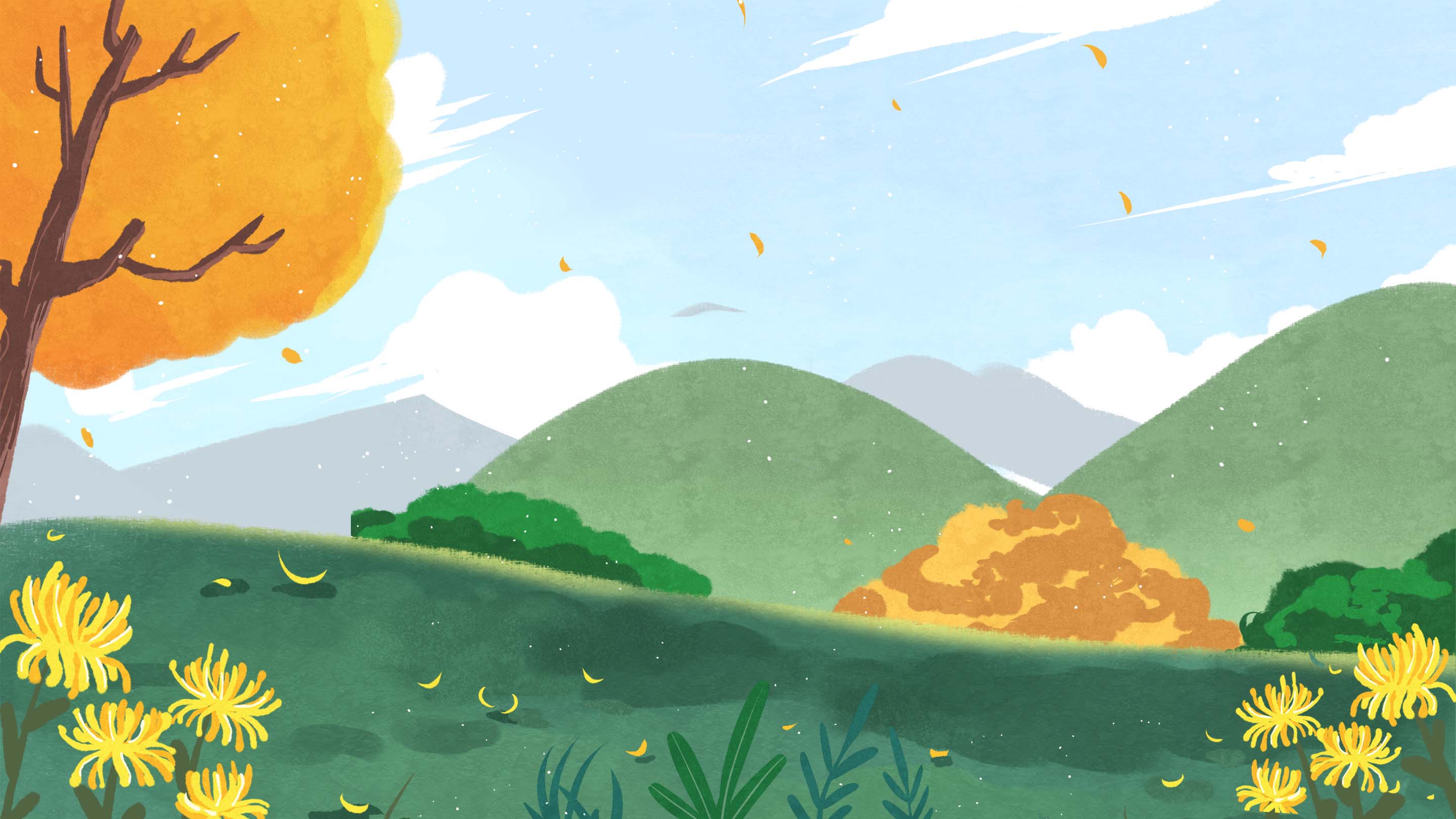 Bài 4: Dựa vào tranh ở bài 1, đặt câu có chứa 1- 2 động từ.
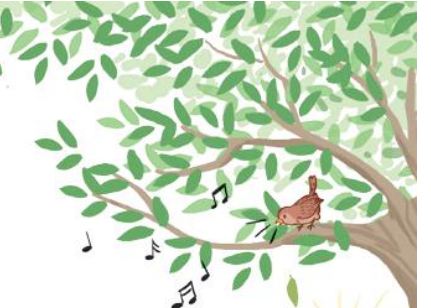 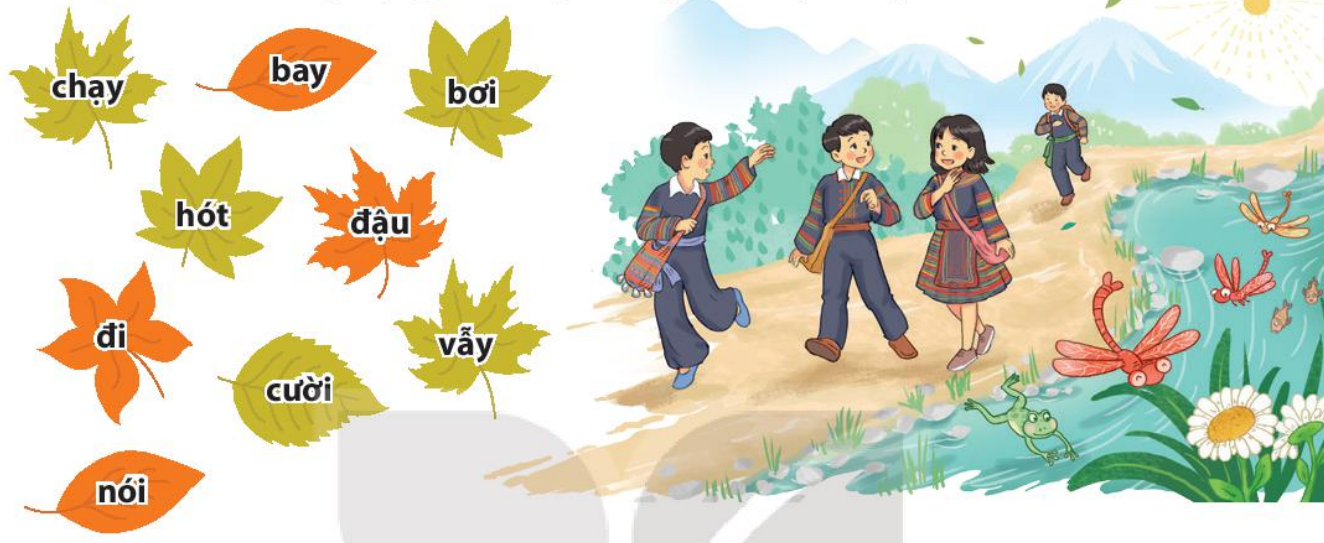 [Speaker Notes: Hương Thảo – Zalo 0972.115.126 – Các nick khác đều là giả mạo, ăn cắp chất xám]
SƠ ĐỒ TƯ DUY
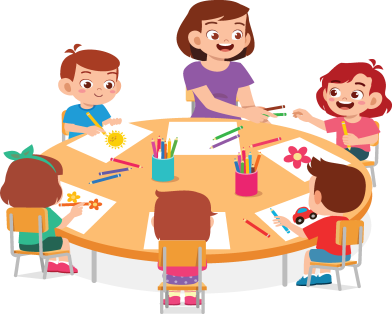 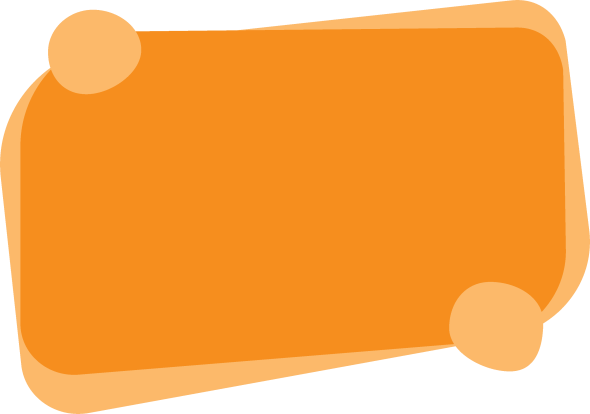 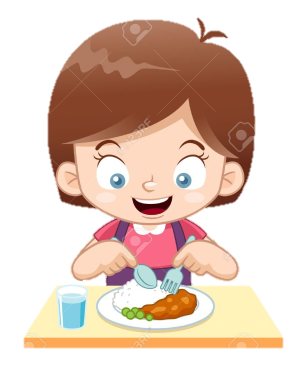 Các từ:
- nhìn
- nghĩ
- thấy
- đổ (xuống)
- bay
Là những từ chỉ hoạt động, trạng thái của sự vật
Ví dụ: 
Em đang ăn cơm.
Em đã làm bài xong.
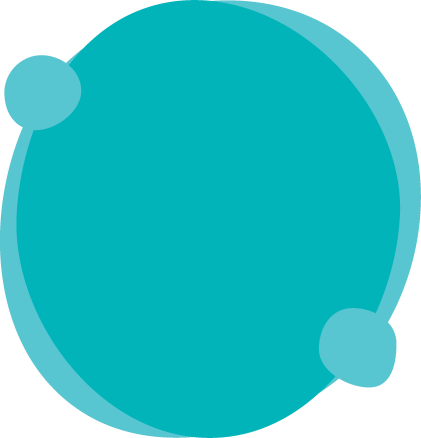 ĐỘNG TỪ
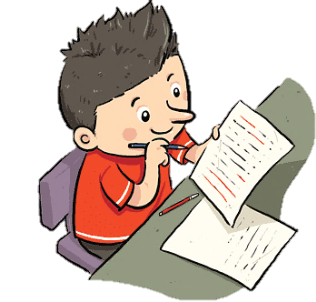 Khái niệm
Phân loại
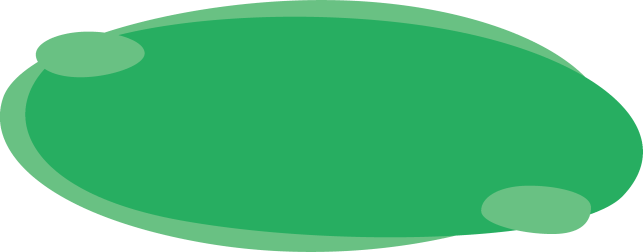 Động từ 
chỉ trạng thái
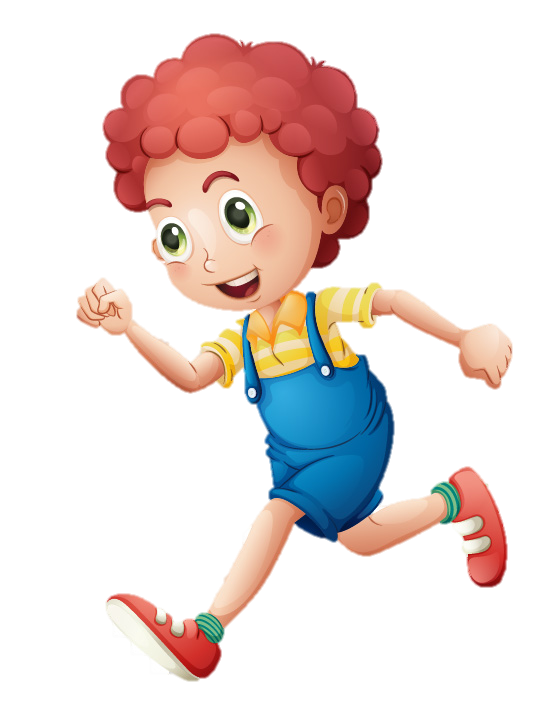 Dấu hiệu 
nhận biết
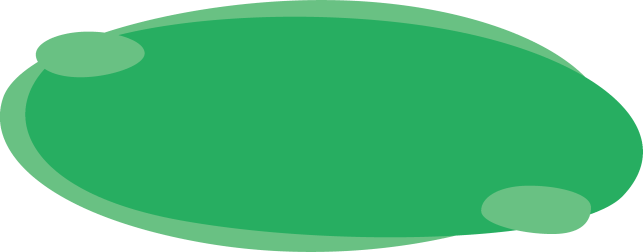 Động từ 
chỉ hoạt động
Đặt câu
Ví dụ: 
Ăn, ngủ, chạy,…
Em đang ăn cơm.
đang
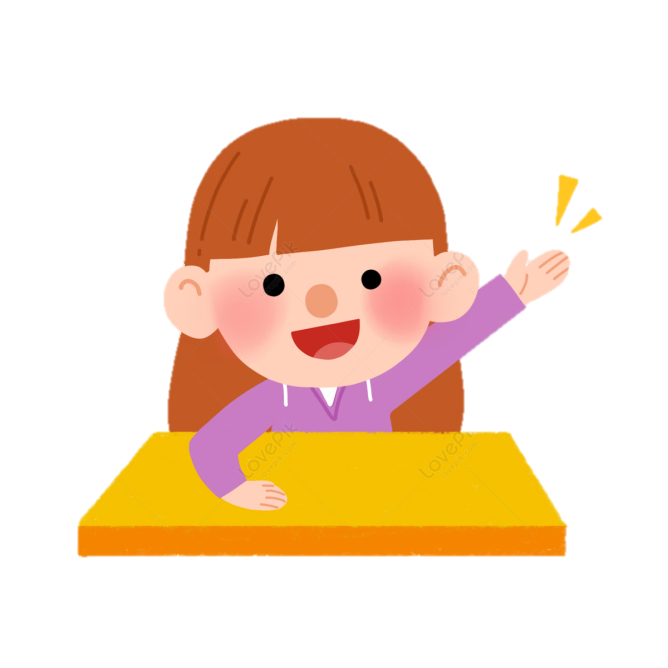 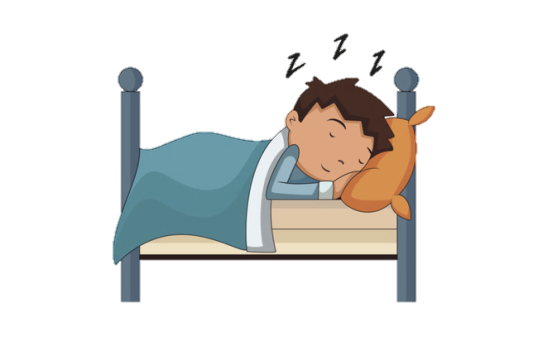 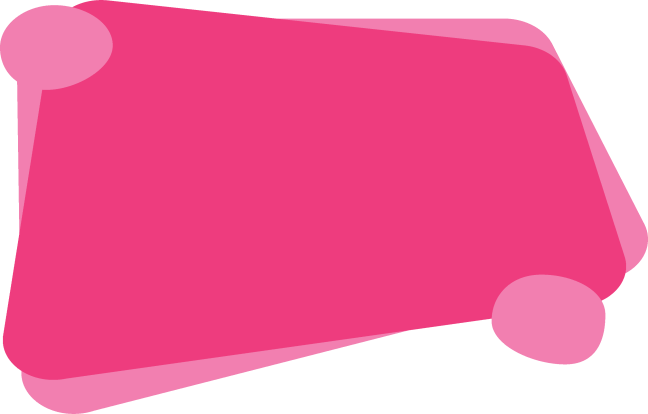 Đi với những từ: đang , đã, sẽ,…
Ví dụ: 
Yêu, ghét, giận, vui,…
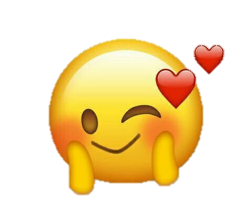 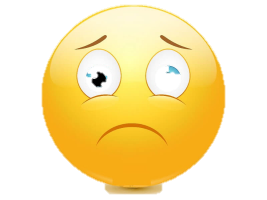 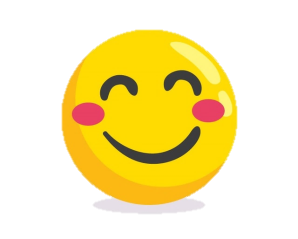 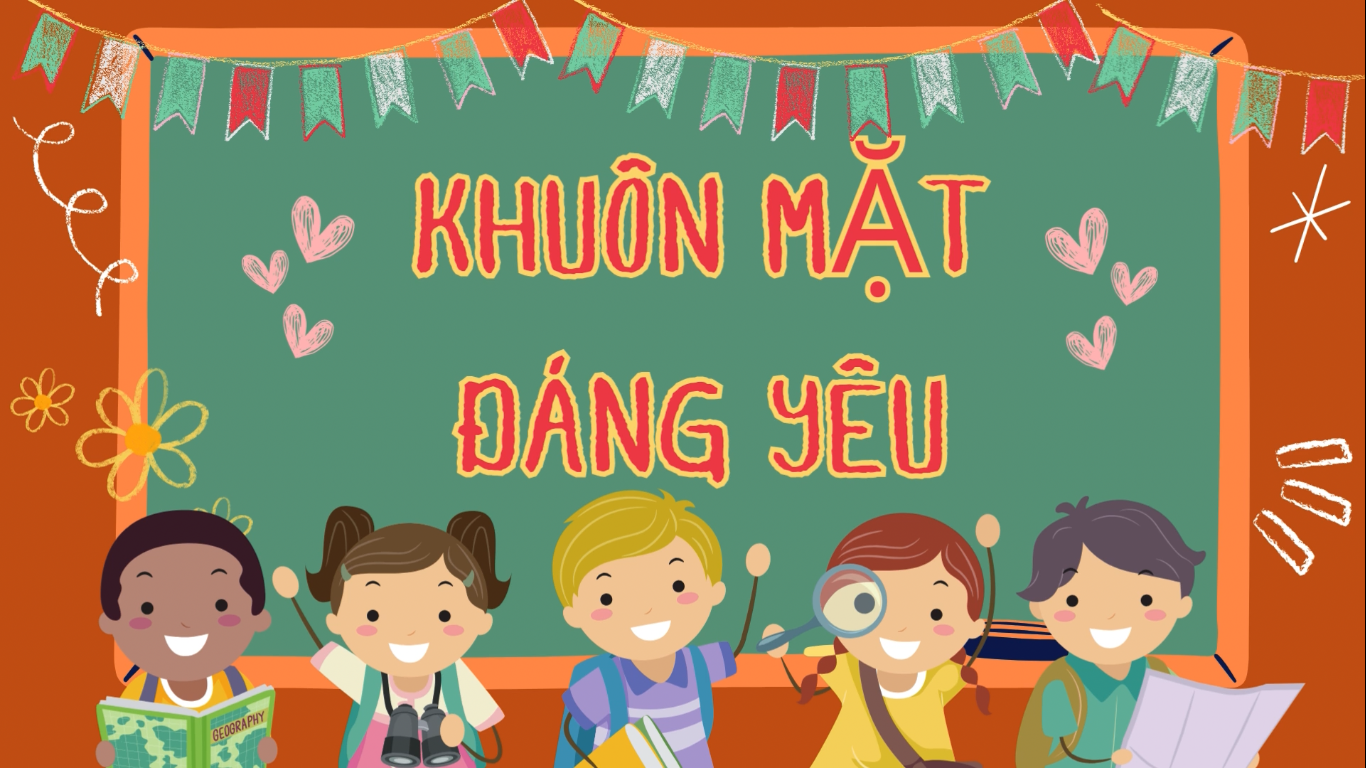 TRƯỜNG TIỂU HỌC NAM SƠN
CHÀO MỪNG CÁC THẦY CÔ GIÁO ĐẾN DỰ CHUYÊN ĐỀ KHỐI 4 
NĂM HỌC: 2024- 2025
LUYỆN TỪ VÀ CÂU: ĐỘNG TỪ
Giáo viên: Chu Thị Ngọc Oanh
Lớp: 4A3